หน่วยการเรียนรู้ที่ ๕ สสารรอบตัวเรา
แผนผังหัวข้อหน่วยการเรียนรู้
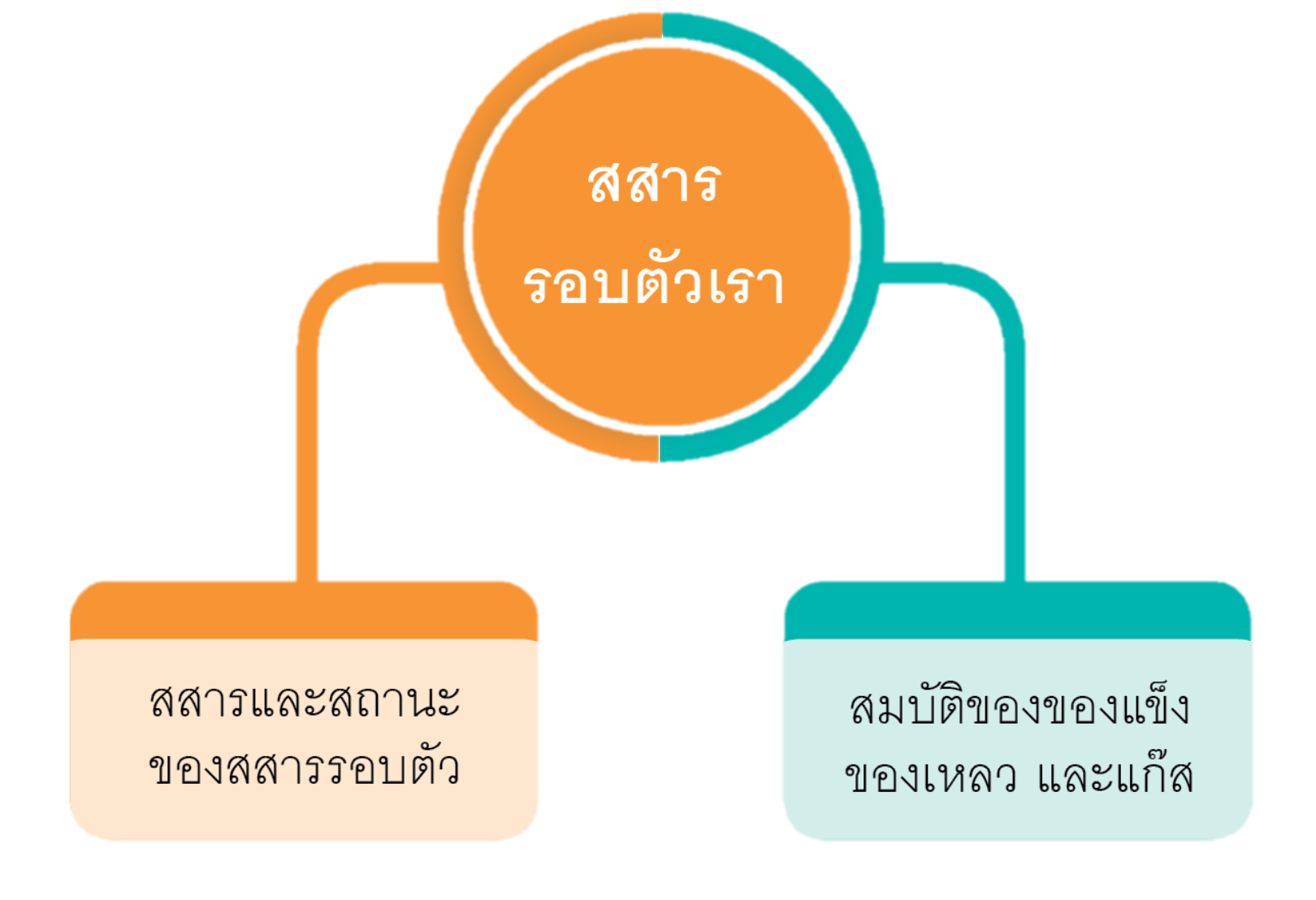 1
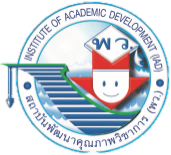 สสารรอบตัวเรา
ป.๔
วิทยาศาสตร์และเทคโนโลยี
๑.
สสารและสถานะของสสารรอบตัว
วัตถุต่าง ๆ ที่อยู่รอบตัวเรามีความหลากหลายทั้งขนาด รูปร่าง สี กลิ่น ที่แตกต่างกัน เราเรียกวัตถุต่าง ๆ เหล่านั้นว่า สสาร (matter)  
ส่วนคำว่า สาร (substance) ที่เราคุ้นเคยนั้นใช้เรียกสารที่มีสมบัติจำเพาะ เจาะจง เช่น น้ำตาลทราย เกลือ แอลกอฮอล์
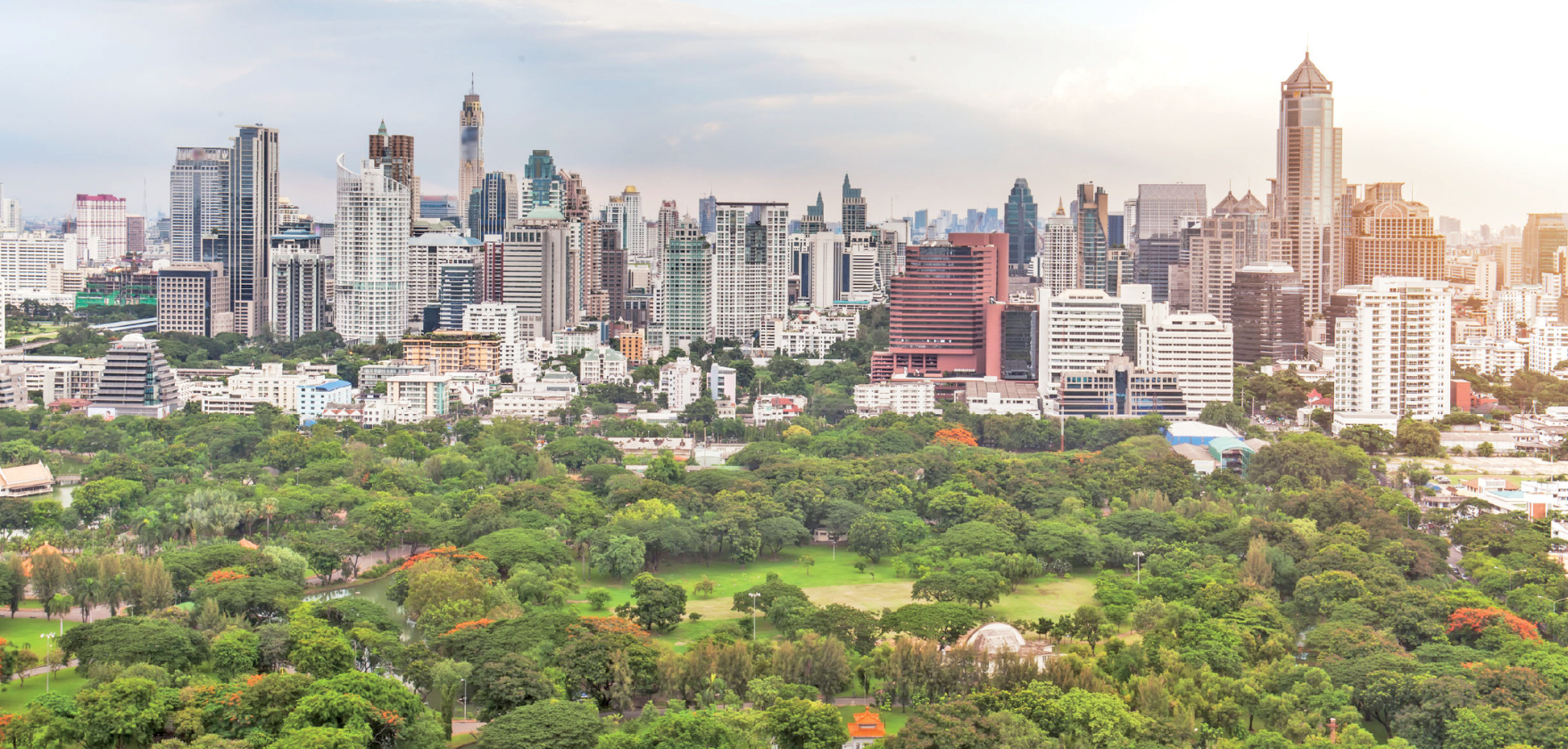 2
สสารรอบตัวเรา
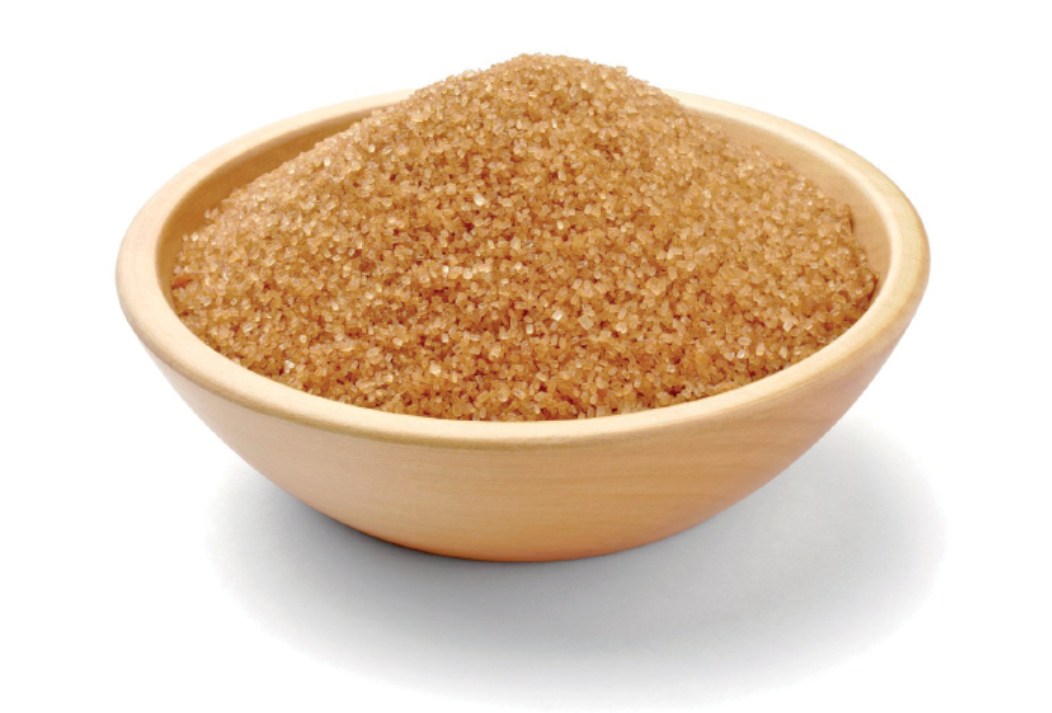 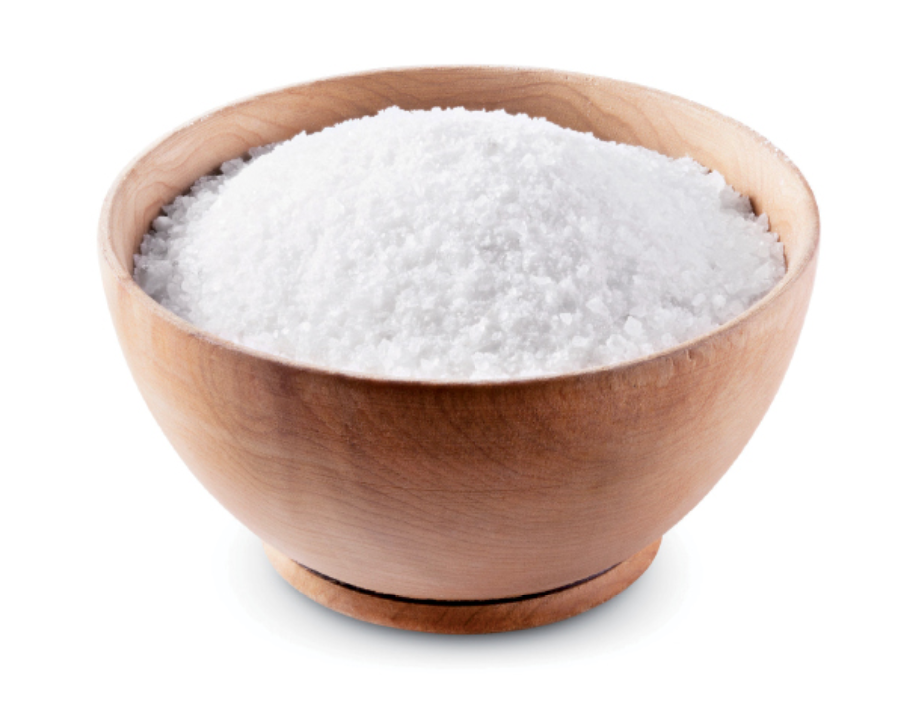 น้ำตาลทราย
เกลือ
3
วัตถุต่าง ๆ ที่อยู่รอบตัวเราจะมีรูปร่าง ขนาด สี ที่แตกต่างกัน 
แต่วัตถุต่าง ๆ เหล่านั้นล้วนแล้วแต่มีสิ่งที่เหมือนกัน คือ เป็นสิ่งที่มีมวล และต้องการที่อยู่ ซึ่งเรียกว่า สสาร โดยสสารรอบตัวเรานั้นสามารถ จัดจำแนกได้เป็น ๓ สถานะ คือ ของแข็ง ของเหลว และแก๊ส
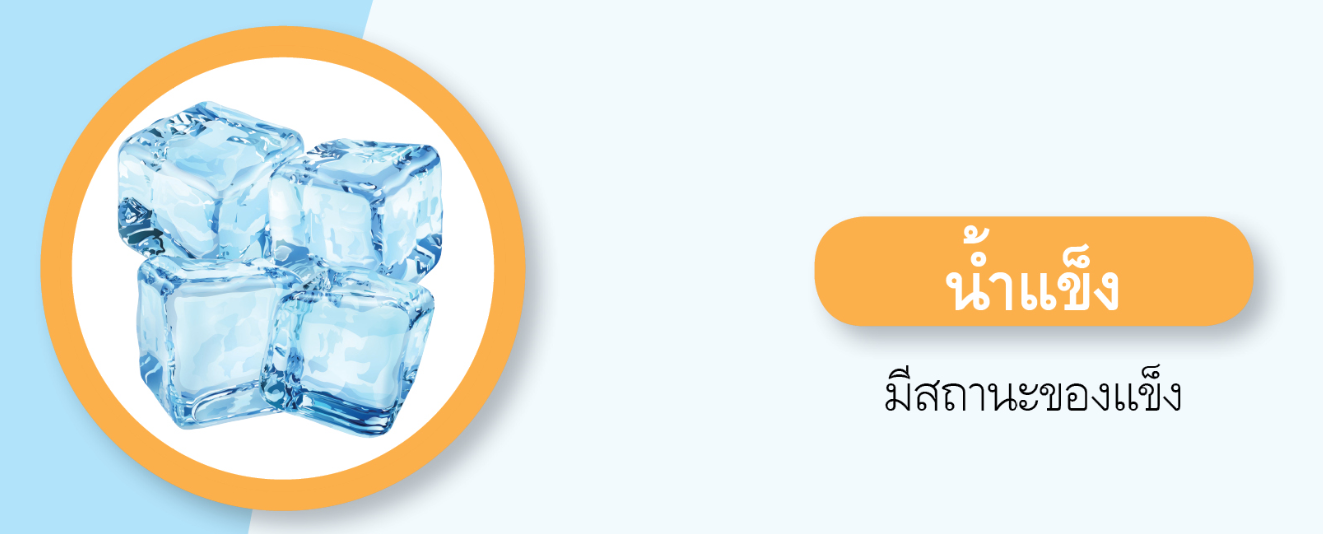 4
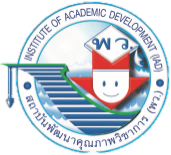 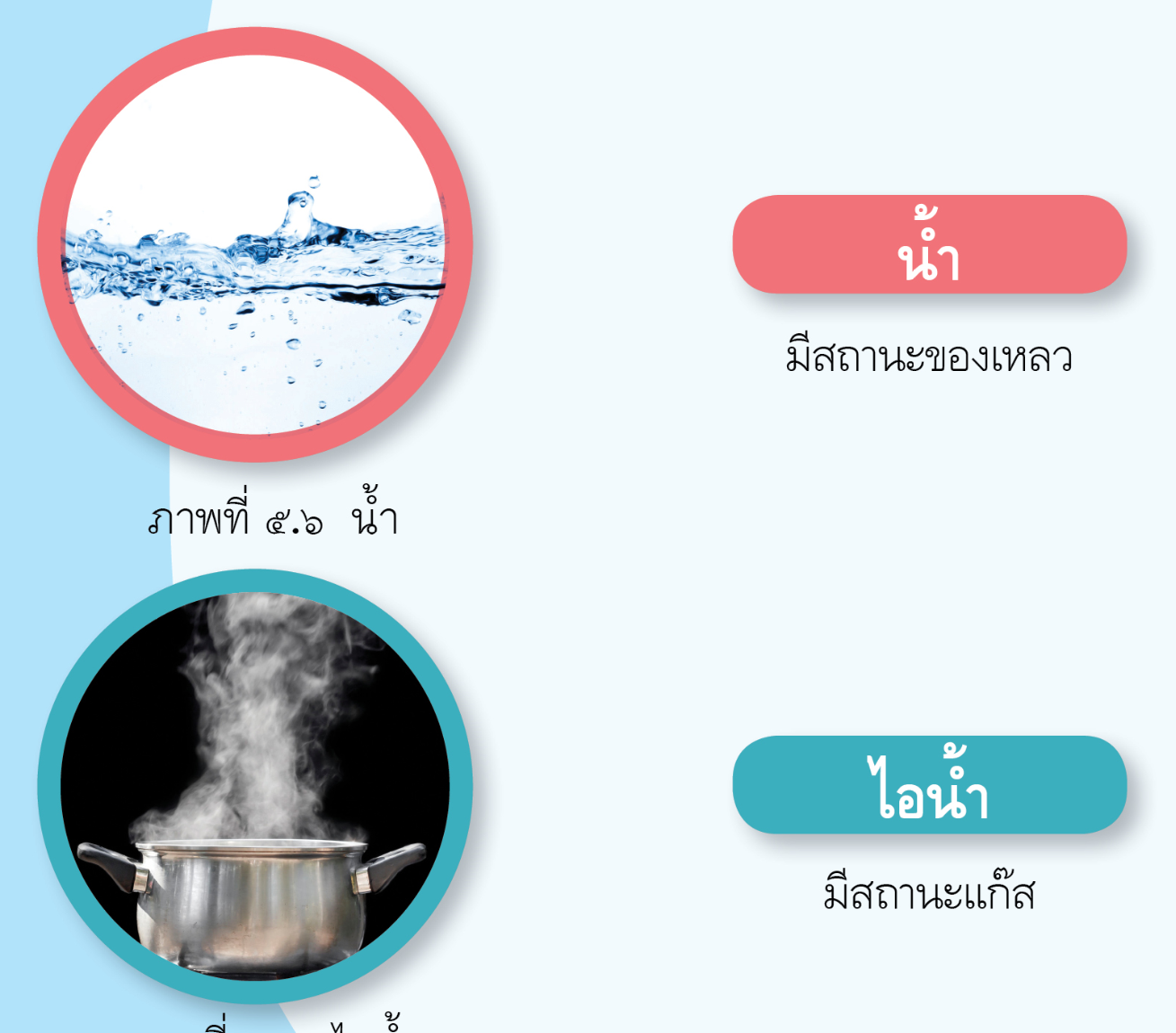 ป.๔
วิทยาศาสตร์และเทคโนโลยี
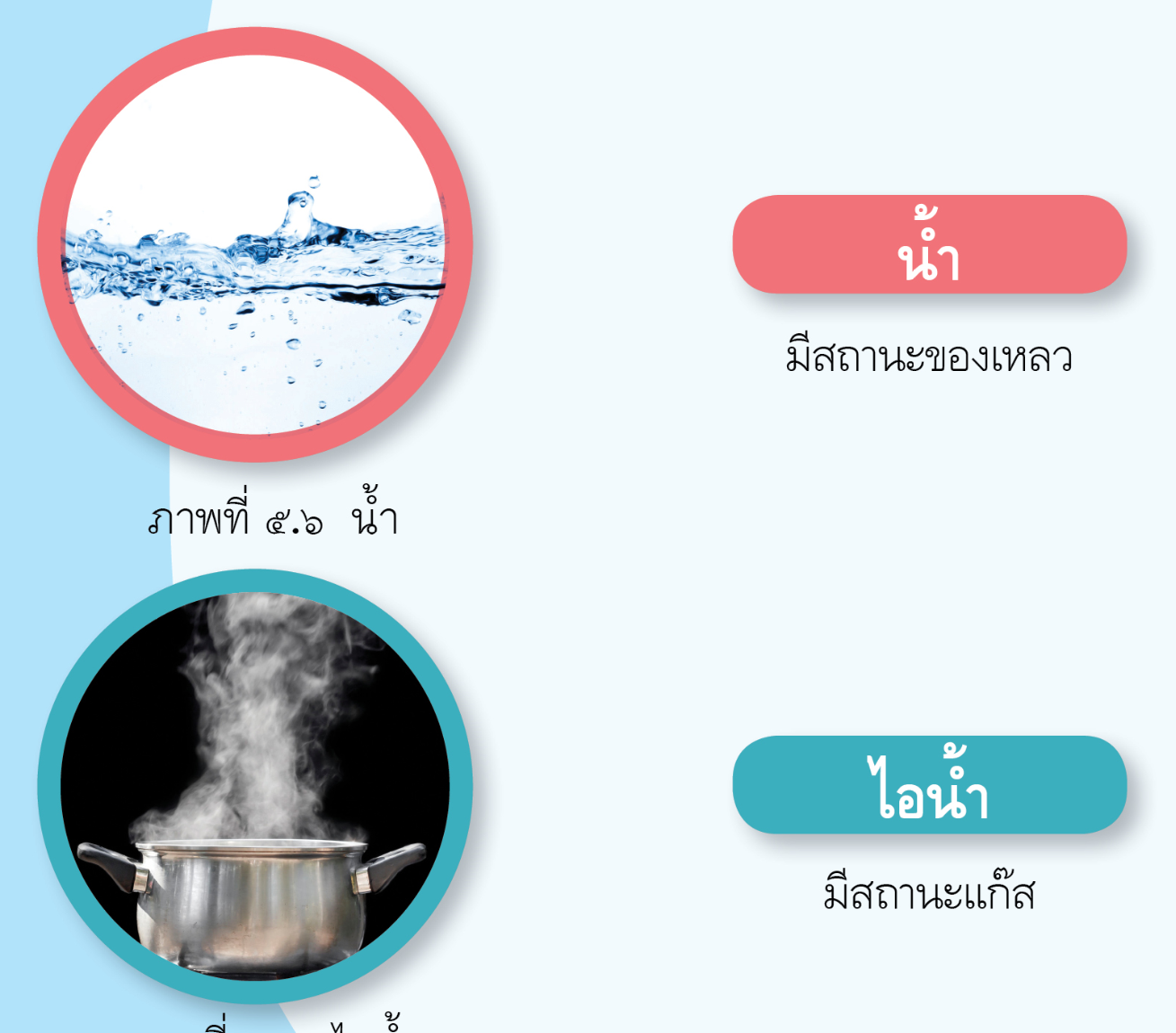 ๔
5
๒.
สมบัติของของแข็ง ของเหลว และแก๊ส
สสารที่อยู่รอบตัวเรานอกจากจะมีขนาด รูปร่าง สี กลิ่น ที่แตกต่าง 
กันแล้ว สสารยังมีสถานะแตกต่างกัน คือ มีทั้งของแข็ง ของเหลว และแก๊ส เช่น เหล็ก มีสถานะเป็นของแข็ง น้ำมีสถานะเป็นของเหลว อากาศมีสถานะ เป็นแก๊ส
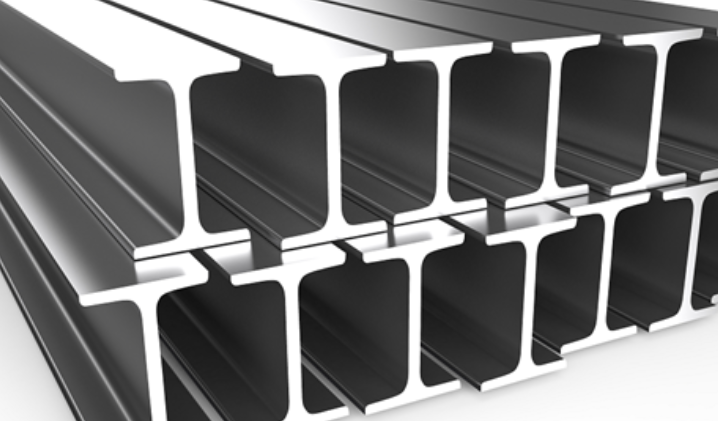 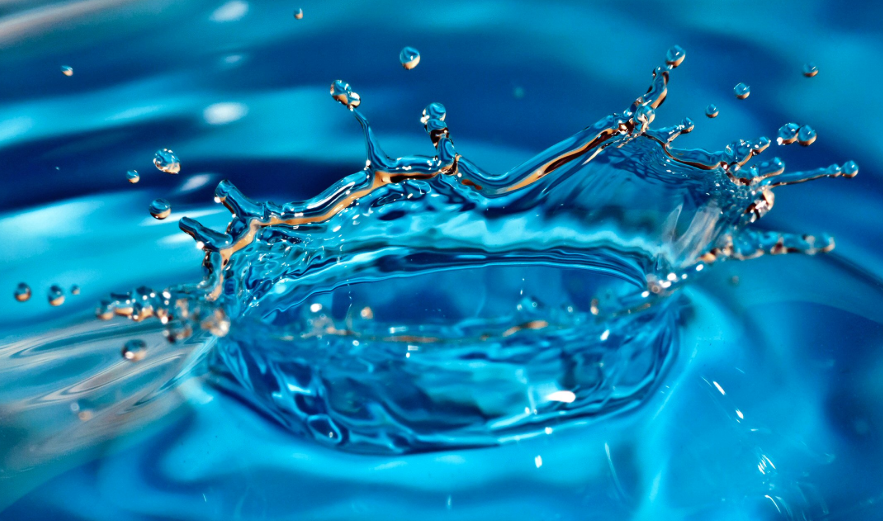 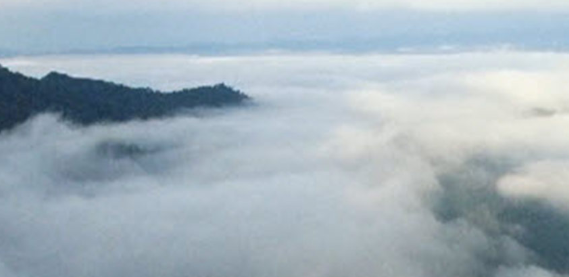 6
ก้อนหินเป็นสสารที่อยู่ในสถานะของแข็ง ซึ่งของแข็งมีอนุภาคเรียงชิด ติดกันอย่างหนาแน่น ดังนั้น ของแข็งจึงมีทั้งรูปร่างและปริมาตรคงตัว 
ไม่เปลี่ยนแปลงไปตามภาชนะที่บรรจุ
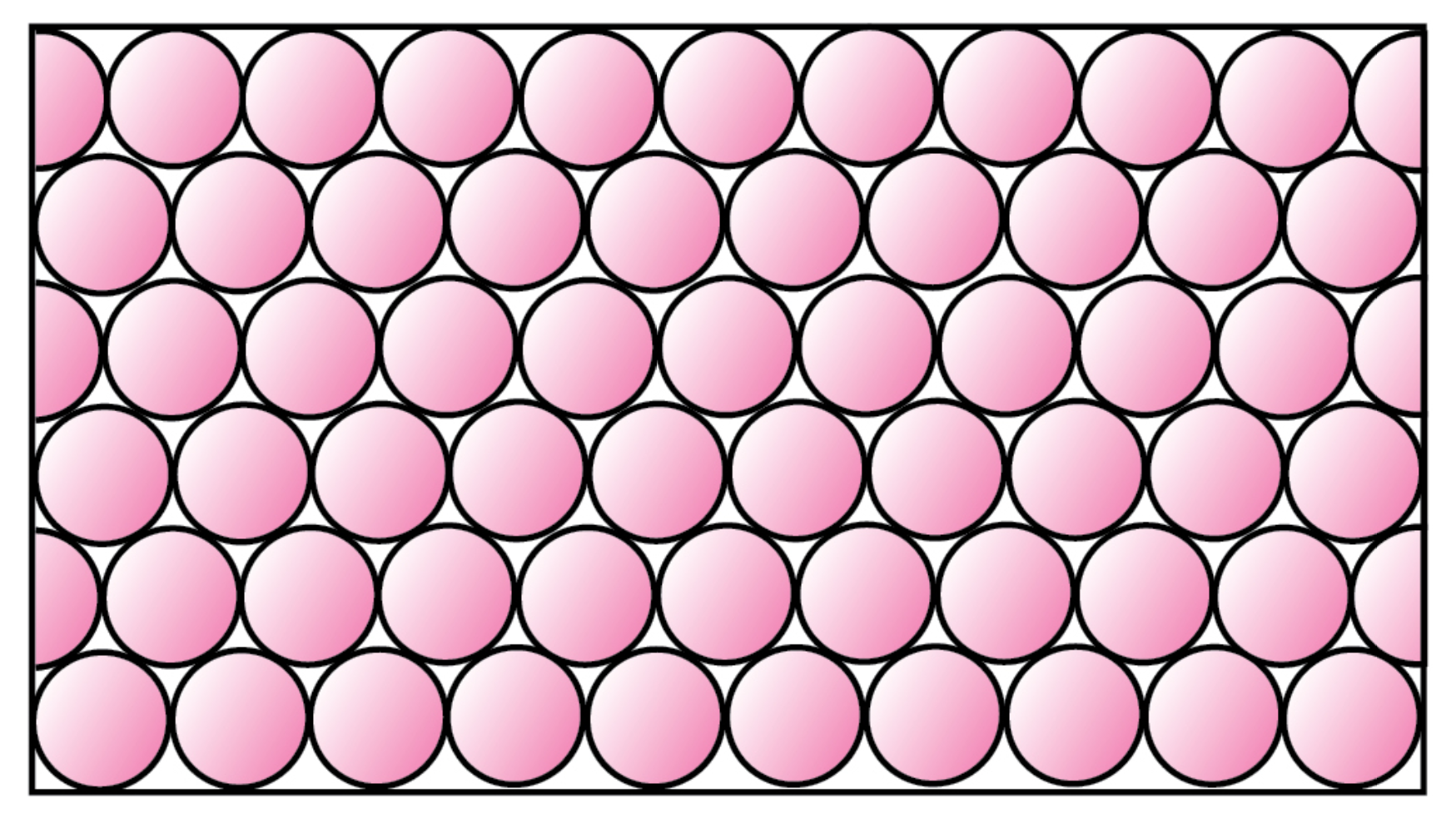 การจัดเรียงอนุภาคของของแข็ง
7
น้ำเป็นสสารที่อยู่ในสถานะของเหลว ซึ่งของเหลวมีช่องว่างระหว่าง อนุภาคอยู่บ้าง ทำให้อนุภาคของของเหลวมีอิสระในการเคลื่อนที่ ดังนั้น ของเหลวจึงมีรูปร่างเปลี่ยนแปลงไปตามรูปร่างของภาชนะที่บรรจุ แต่ยังคงมี ปริมาตรเท่าเดิม
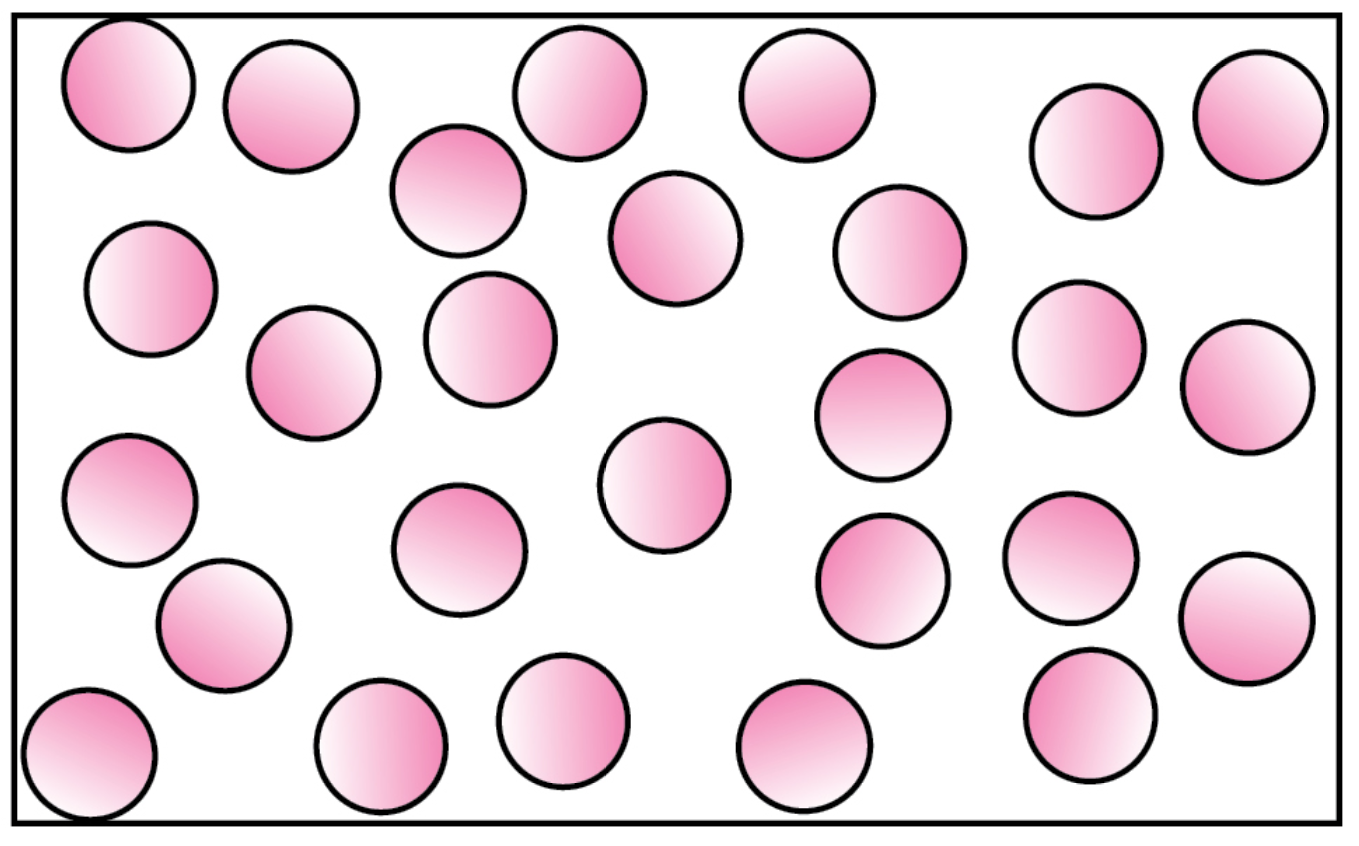 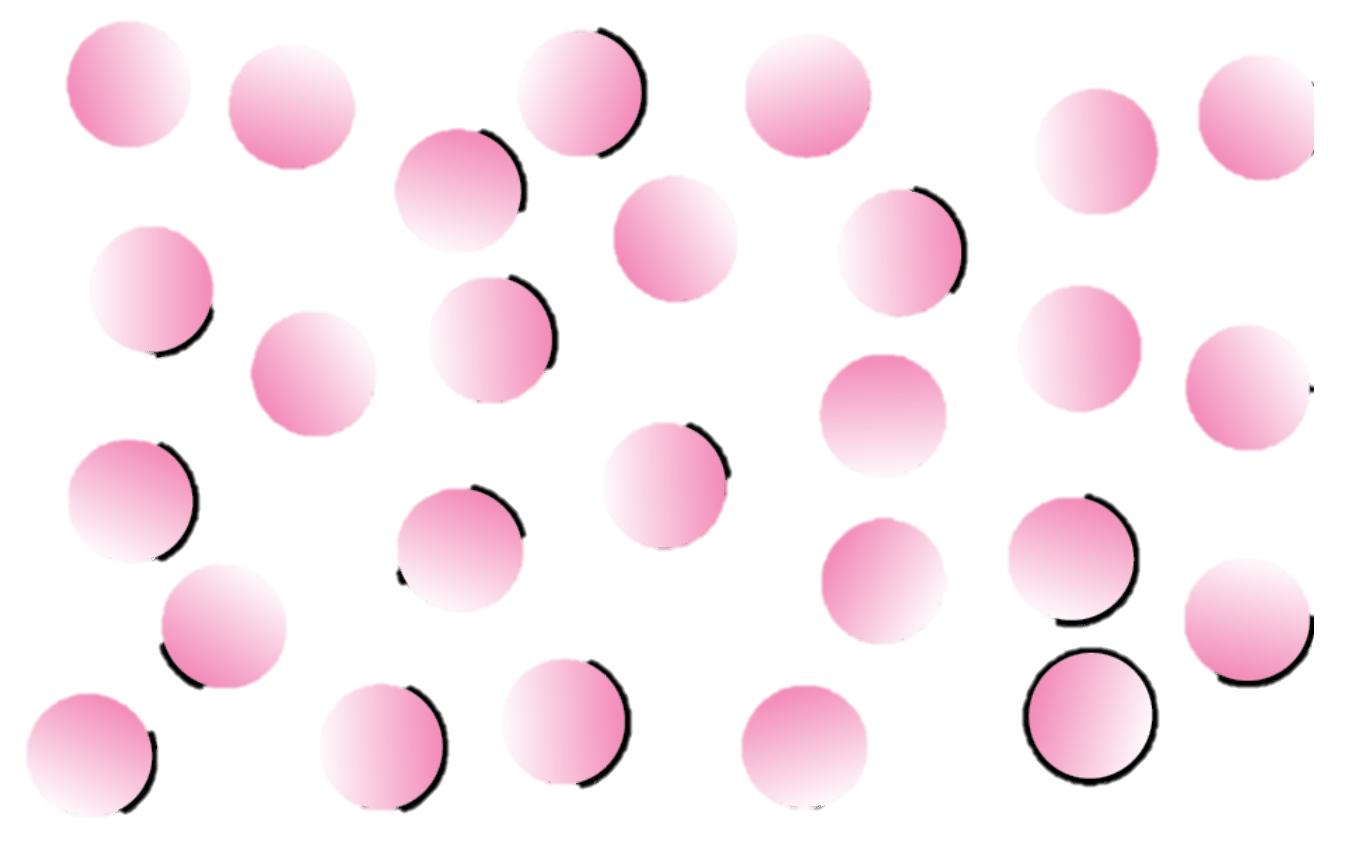 การจัดเรียงอนุภาคของของเหลว
8
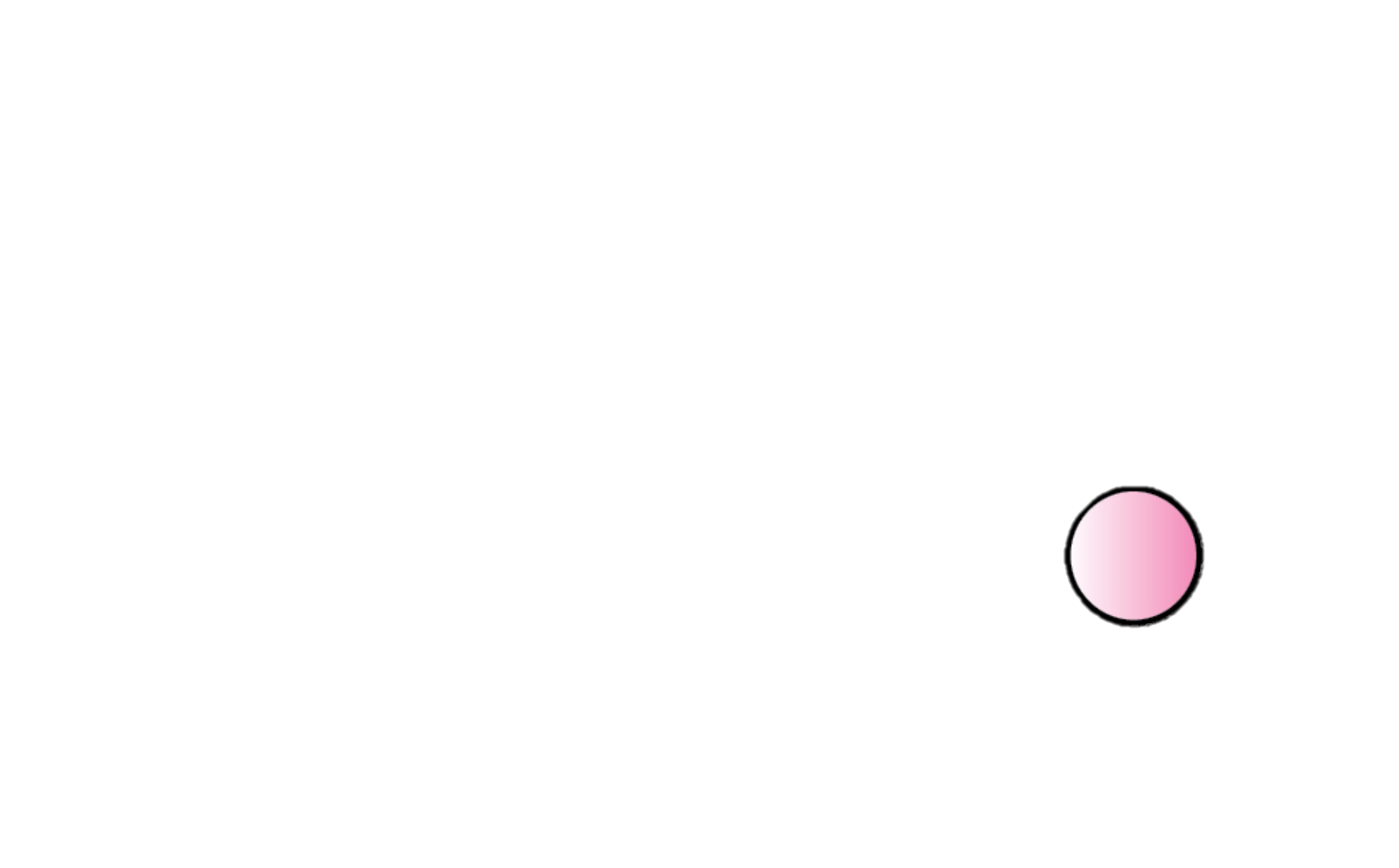 อากาศเป็นสสารที่อยู่ในสถานะแก๊ส ซึ่งมีรูปร่างและปริมาตร เปลี่ยนแปลงไปตามรูปร่างและขนาดของภาชนะที่บรรจุ เนื่องจากแก๊ส มีช่องว่างระหว่างอนุภาคมากจึงอยู่ห่างกัน ดังนั้น อนุภาคของแก๊สจึง สามารถเคลื่อนที่ไปทั่วทุกทิศทางทั้งภาชนะที่บรรจุ
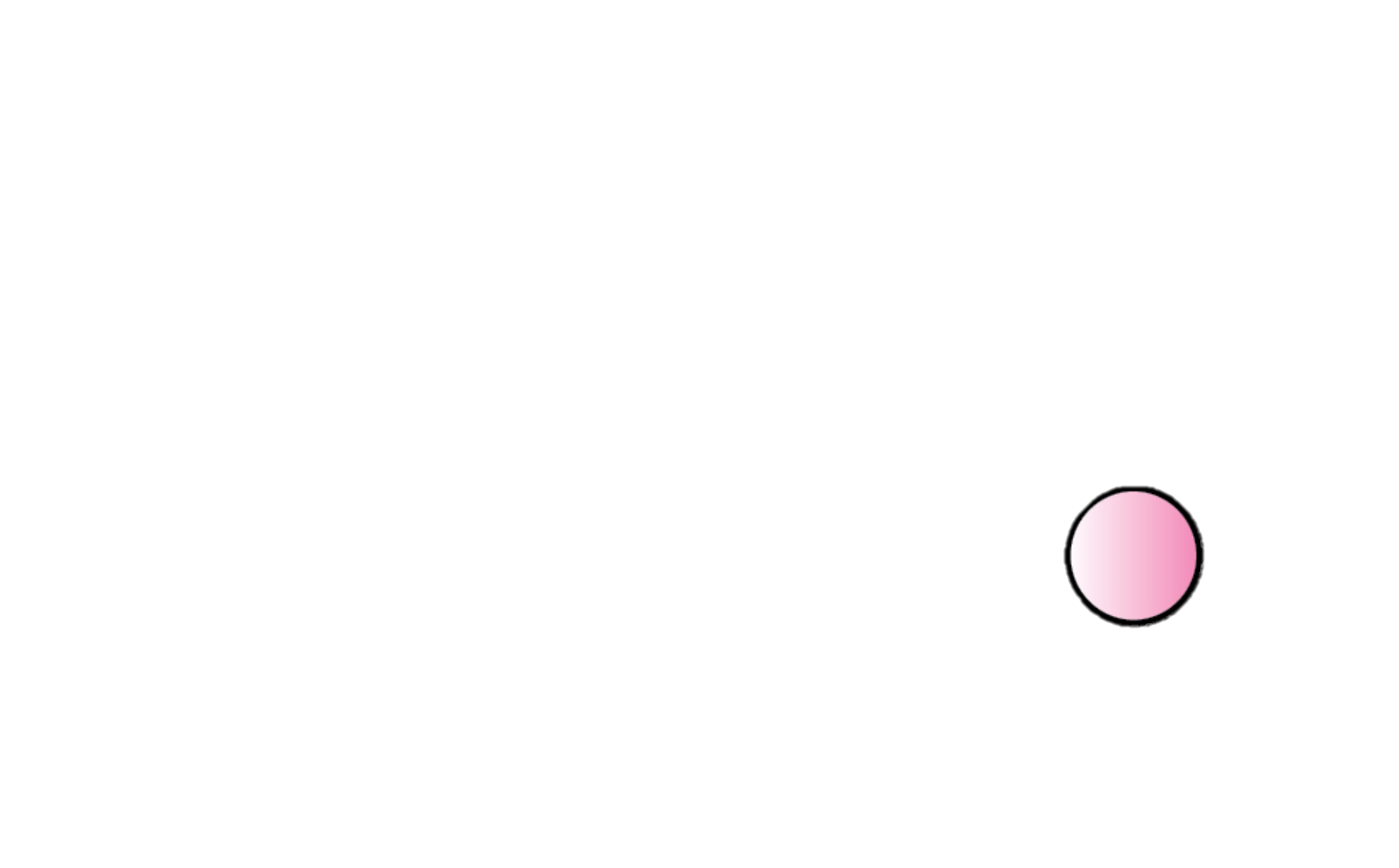 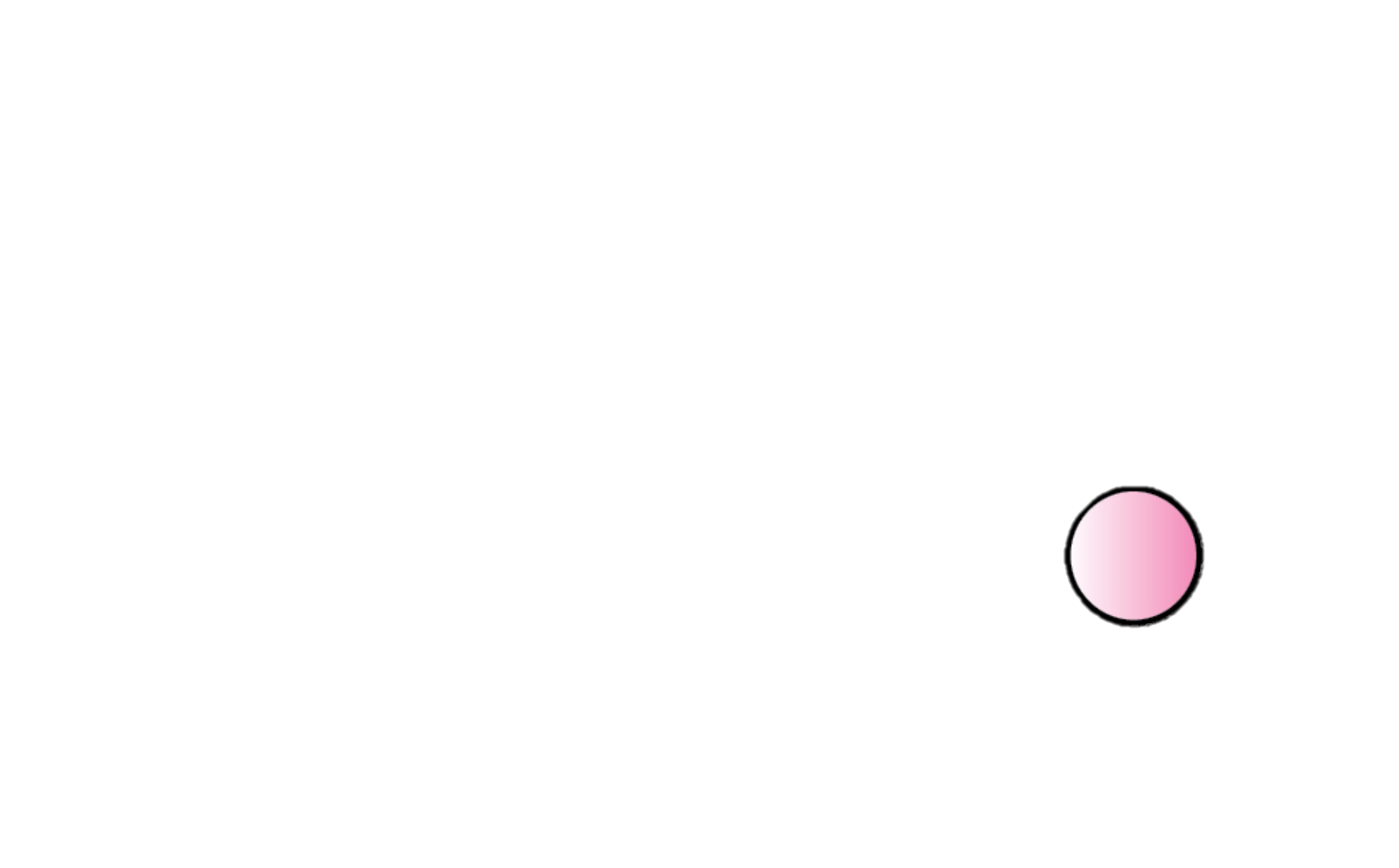 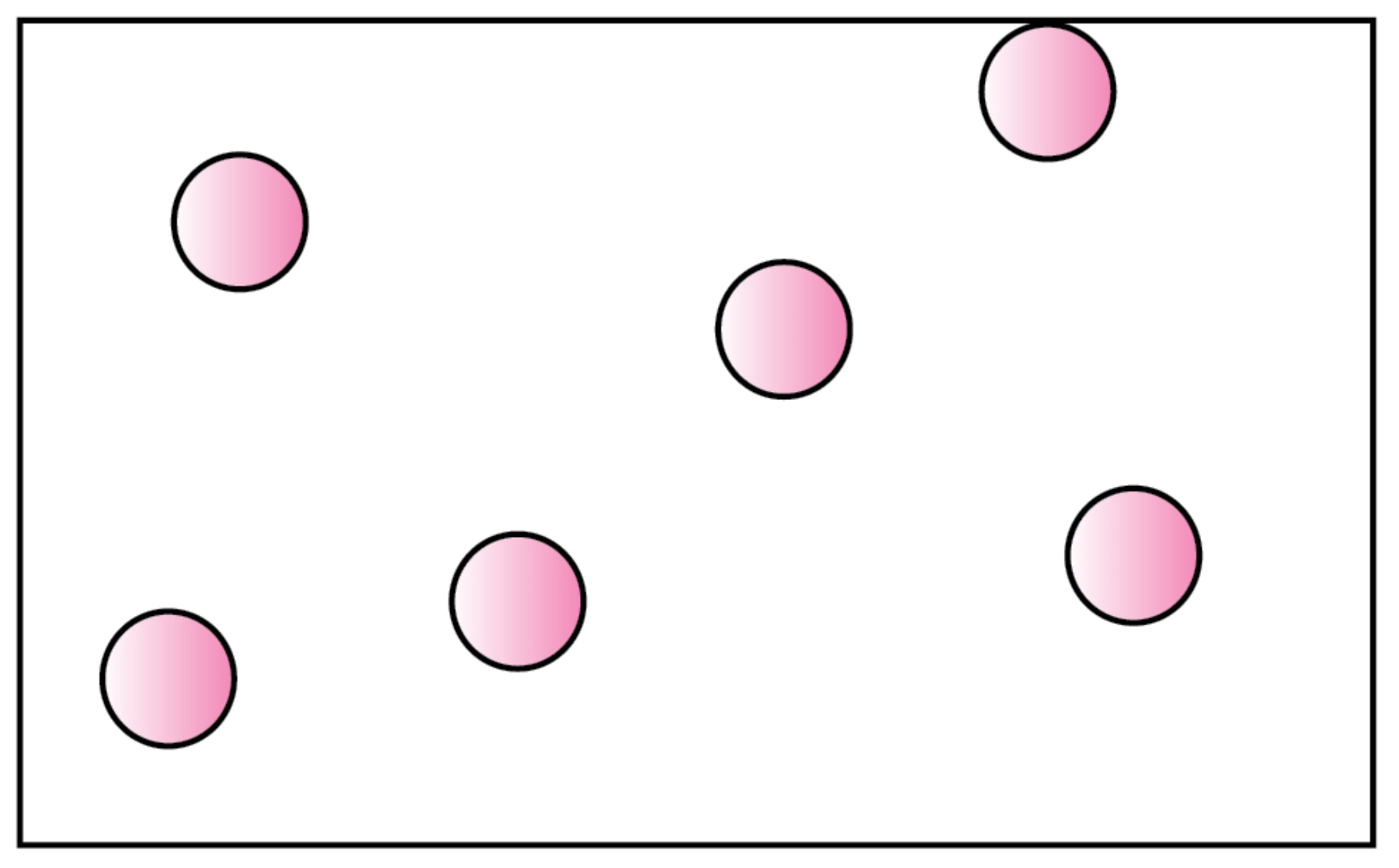 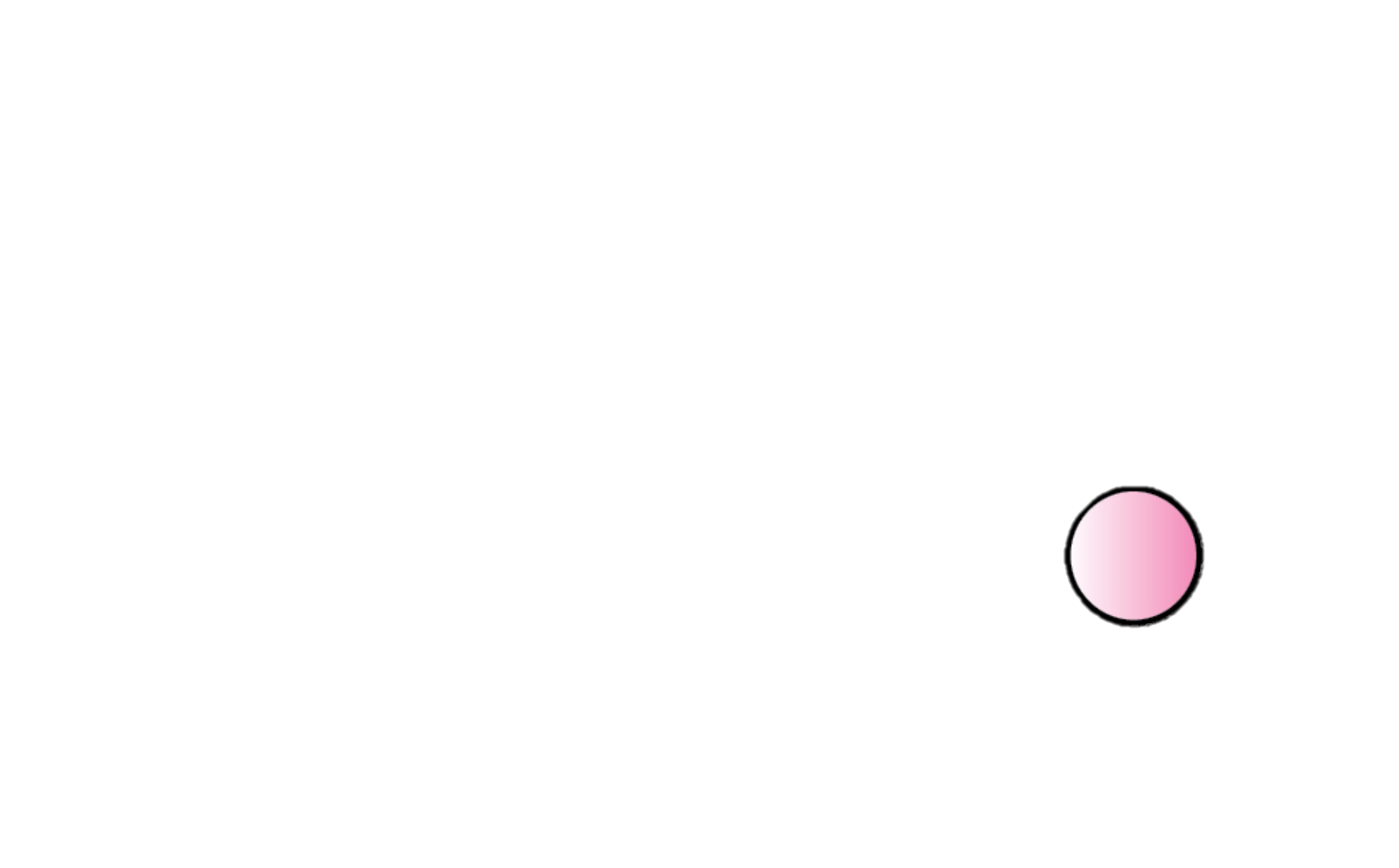 9
การจัดเรียงอนุภาคของแก๊ส
แบบสอบปรนัยเพื่อพัฒนาทักษะกระบวนการทางวิทยาศาสตร์
หน่วยการเรียนรู้ที่ ๕ สสารรอบตัวเรา
๑. ข้อใดกล่าวถูกต้อง
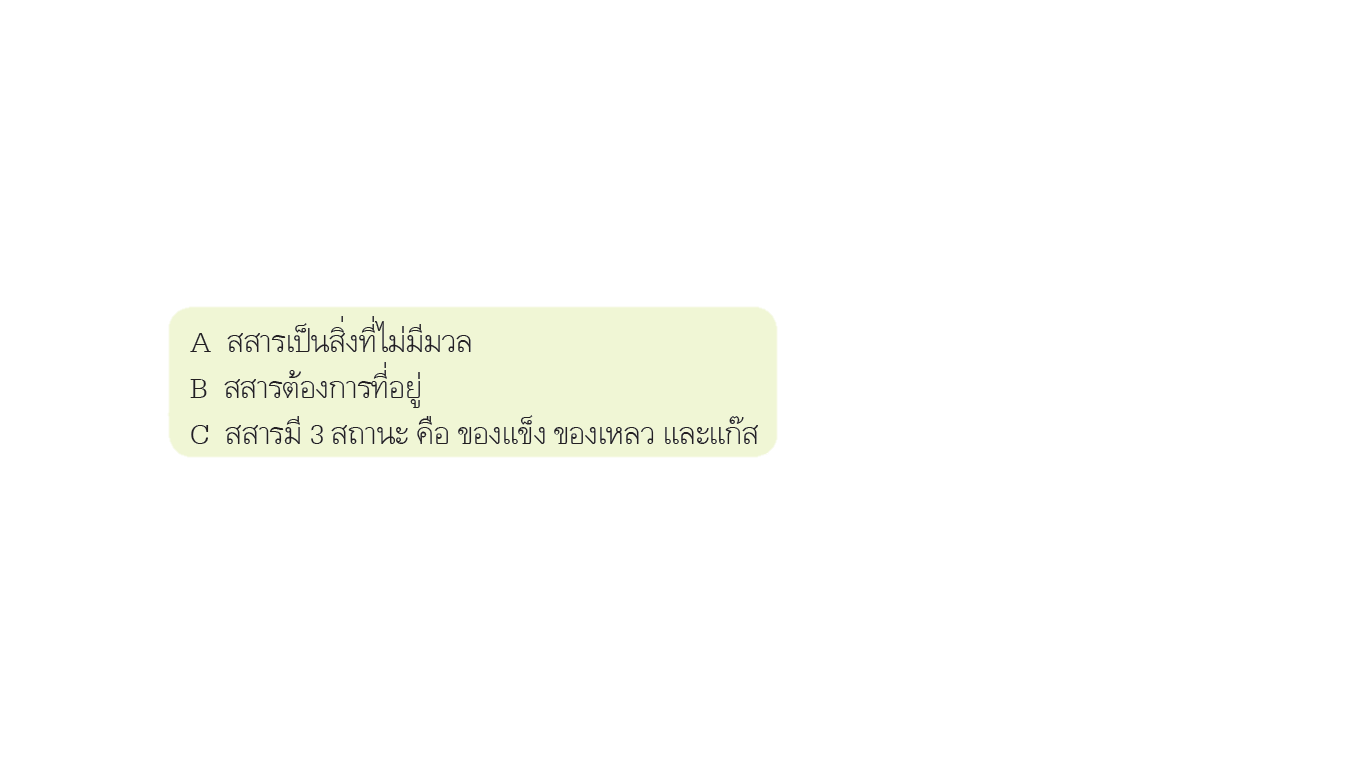 ข้อ A และ B
๑
ข้อ B และ C
๒
ข้อ A และ C
๓
ข้อ A B และ C
๔
๒
เฉลย      เหตุผล สสารเป็นสิ่งที่มีมวล ต้องการที่อยู่ มี ๓ สถานะ คือ ของแข็ง ของเหลว และแก๊ส
๒
๒. ข้อใดมีสถานะของสสารเหมือนกันทั้งหมด
๑
ลูกเหม็น เกลือ แป้งมัน
๑
แอลกอฮอล์ นํ้ามันพืช สเปรย์
๒
นํ้าตาลทราย นํ้าส้มสายชู นํ้าปลา
๓
นํ้าในแม่นํ้า แก๊สหุงต้ม ข้าวเปลือก
๔
เฉลย       เหตุผล ลูกเหม็น เกลือ แป้งมัน
มีสถานะเป็นของแข็งทั้งหมด
ส่วน  	แอลกอฮอล์ นํ้ามันพืช มีสถานะเป็นของเหลว
		สเปรย์ มีสถานะเป็นแก๊ส
		นํ้าตาลทราย มีสถานะเป็นของแข็ง
		นํ้าส้มสายชู นํ้าปลา มีสถานะเป็นของเหลว
		นํ้าในแม่นํ้า มีสถานะเป็นของเหลว 
		แก๊สหุงต้ม มีสถานะเป็นแก๊ส 
		ข้าวเปลือก มีสถานะเป็นของแข็ง
๑
๒
๓
12
๔
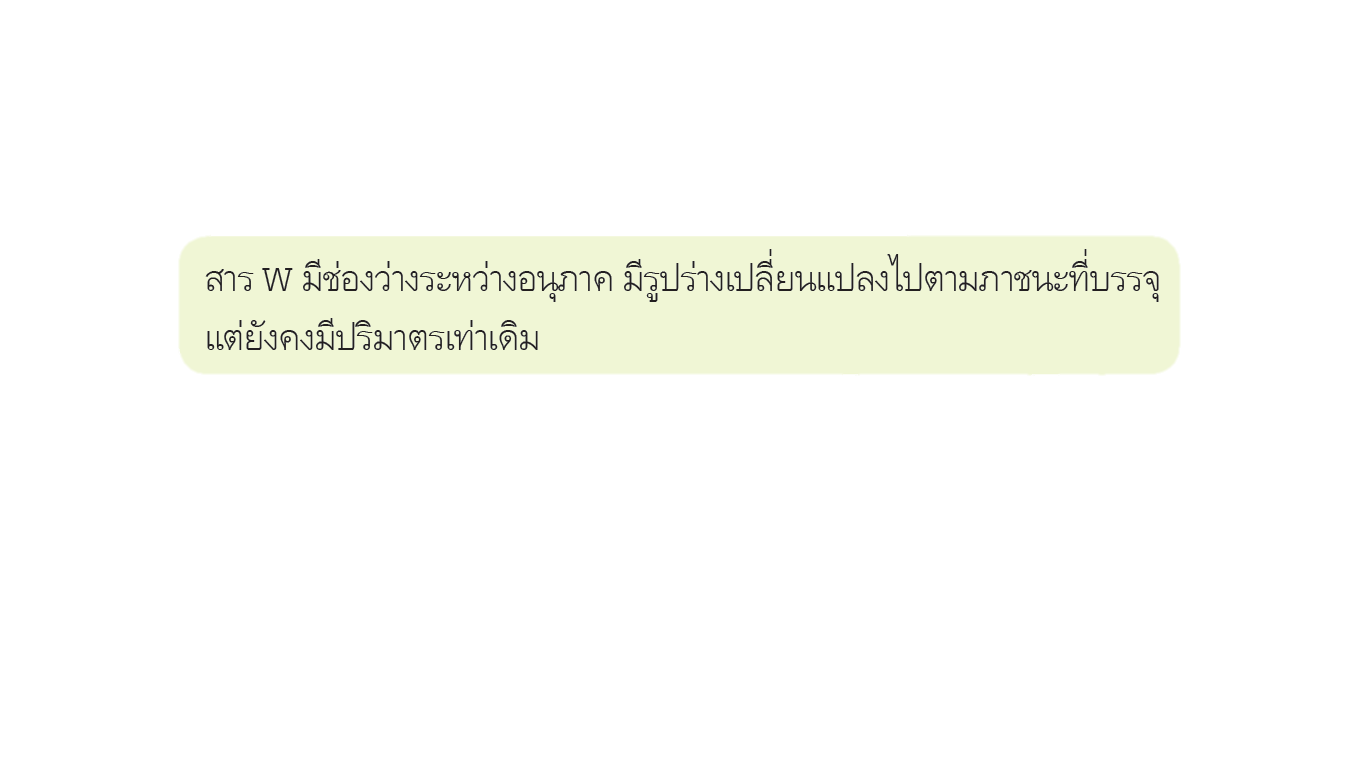 ๓.
 
	จากข้อมูลสาร W หมายถึงข้อใด
เกลือแกง
๑
แป้งสาลี
๒
ซีอิ๊วขาว
๓
๓
นํ้าตาลทราย
๔
เฉลย      เหตุผล สสารที่มีช่องว่างระหว่างอนุภาค มีรูปร่างเปลี่ยนแปลงไป
ตามภาชนะที่บรรจุ แต่ยังคงมีปริมาตรเท่าเดิม คือสสารที่อยู่ในสถานะของเหลว
ซึ่งซีอิ๊วขาวอยู่ในสถานะของเหลว ส่วน                    อยู่ในสถานะของแข็ง
๓
๑
๒
๔
พิจารณาการจัดจำแนกสสาร ใช้ตอบคำถามข้อ ๔-๕
๒
๑
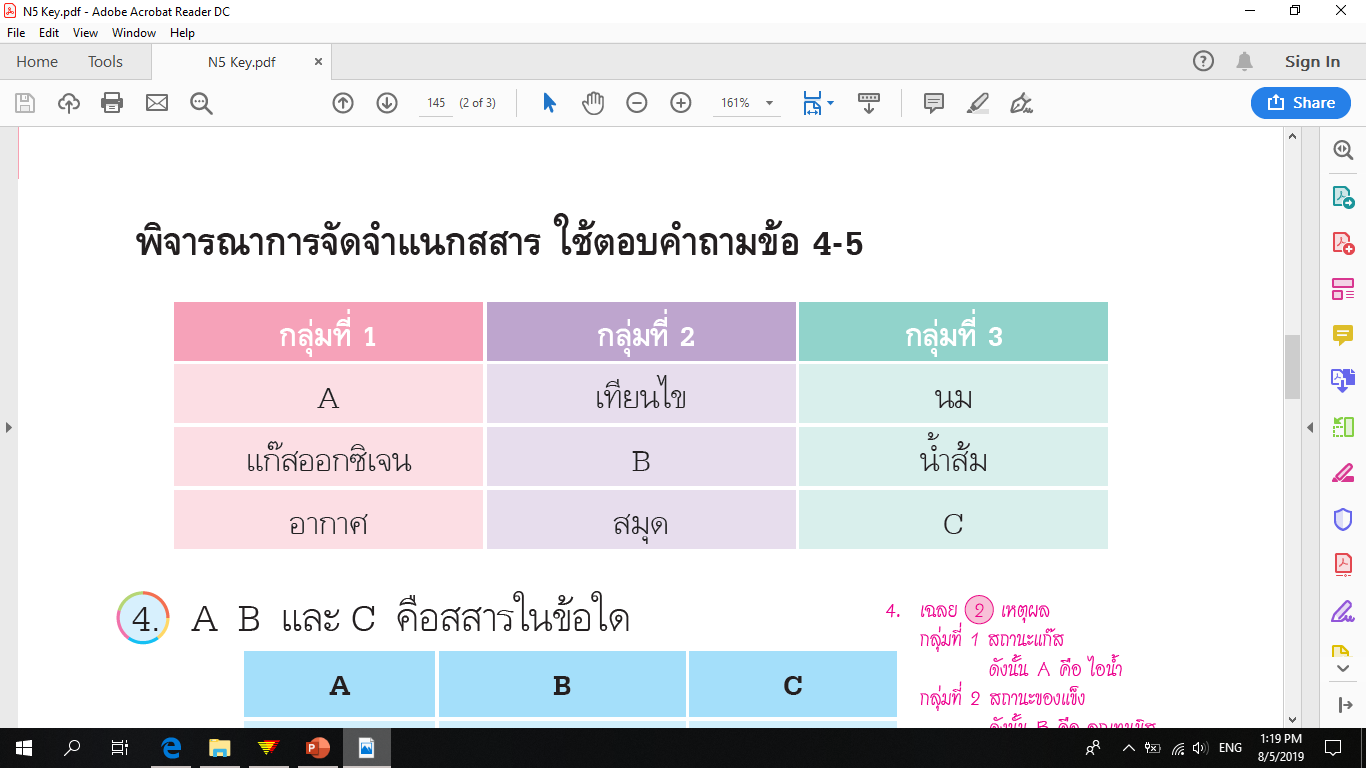 ๓
๔. A B และ C คือสสารในข้อใด
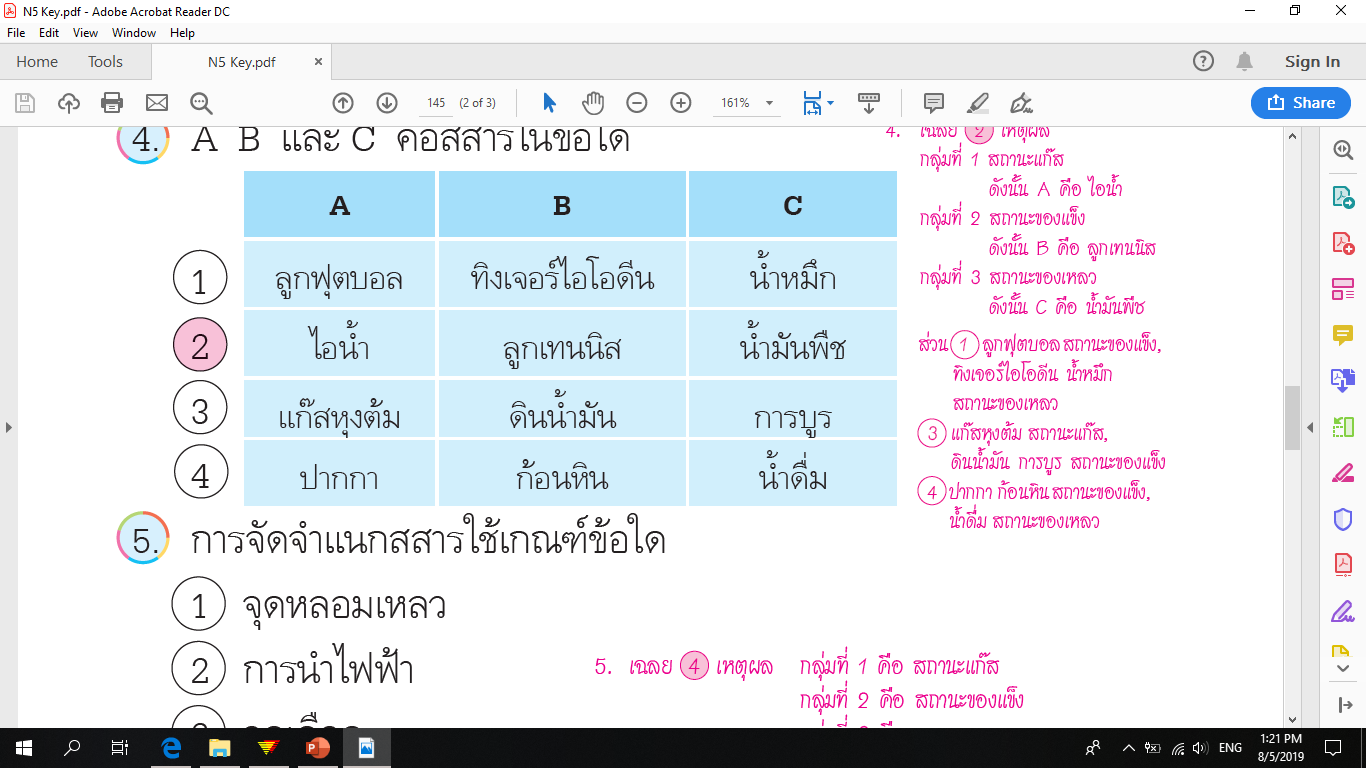 ๒
๑
๒
๓
๔
เฉลย      เหตุผล
	กลุ่มที่ ๑ 	สถานะแก๊ส 		ดังนั้น A คือ ไอนํ้า
	กลุ่มที่ ๒ 	สถานะของแข็ง		ดังนั้น B คือ ลูกเทนนิส
กลุ่มที่ ๓ 	สถานะของเหลว	ดังนั้น C คือ นํ้ามันพืช
ส่วน 		ลูกฟุตบอล สถานะของแข็ง, ทิงเจอร์ไอโอดีน นํ้าหมึก สถานะของเหลว
		แก๊สหุงต้ม สถานะแก๊ส, ดินนํ้ามัน การบูร สถานะของแข็ง
		ปากกา ก้อนหิน สถานะของแข็ง, นํ้าดื่ม สถานะของเหลว
๒
๑
๓
๔
๕. การจัดจำแนกสสารใช้เกณฑ์ข้อใด
จุดหลอมเหลว
๑
การนำไฟฟ้า
๒
๔
จุดเดือด
๓
สถานะ
๔
เฉลย      เหตุผล 	กลุ่มที่ ๑ คือ สถานะแก๊ส
				กลุ่มที่ ๒ คือ สถานะของแข็ง
				กลุ่มที่ ๓ คือ สถานะของเหลว
ดังนั้น การจัดจำแนกสสารข้างต้นใช้เกณฑ์ 
สถานะของสสารในการจำแนก
๔
๖. ข้อใดกล่าวถึงสมบัติของของแข็งได้ถูกต้อง
๒
รูปร่างและปริมาตรเปลี่ยนแปลงตามภาชนะที่บรรจุ
๑
รูปร่างและปริมาตรคงตัว ไม่เปลี่ยนแปลงตามภาชนะที่บรรจุ
๒
รูปร่างเปลี่ยนแปลงตามภาชนะที่บรรจุ ปริมาตรไม่เปลี่ยนแปลง
๓
๔
รูปร่างเปลี่ยนแปลงตามภาชนะที่บรรจุ 
ปริมาตรเท่ากับภาชนะที่บรรจุ
เฉลย      เหตุผล ของแข็งมีสมบัติด้านรูปร่างและปริมาตร คือ
มีปริมาตรคงตัว
รูปร่างไม่เปลี่ยนแปลงตามภาชนะ
๒
พิจารณาภาพ ใช้ตอบคำถามข้อ ๗-๘
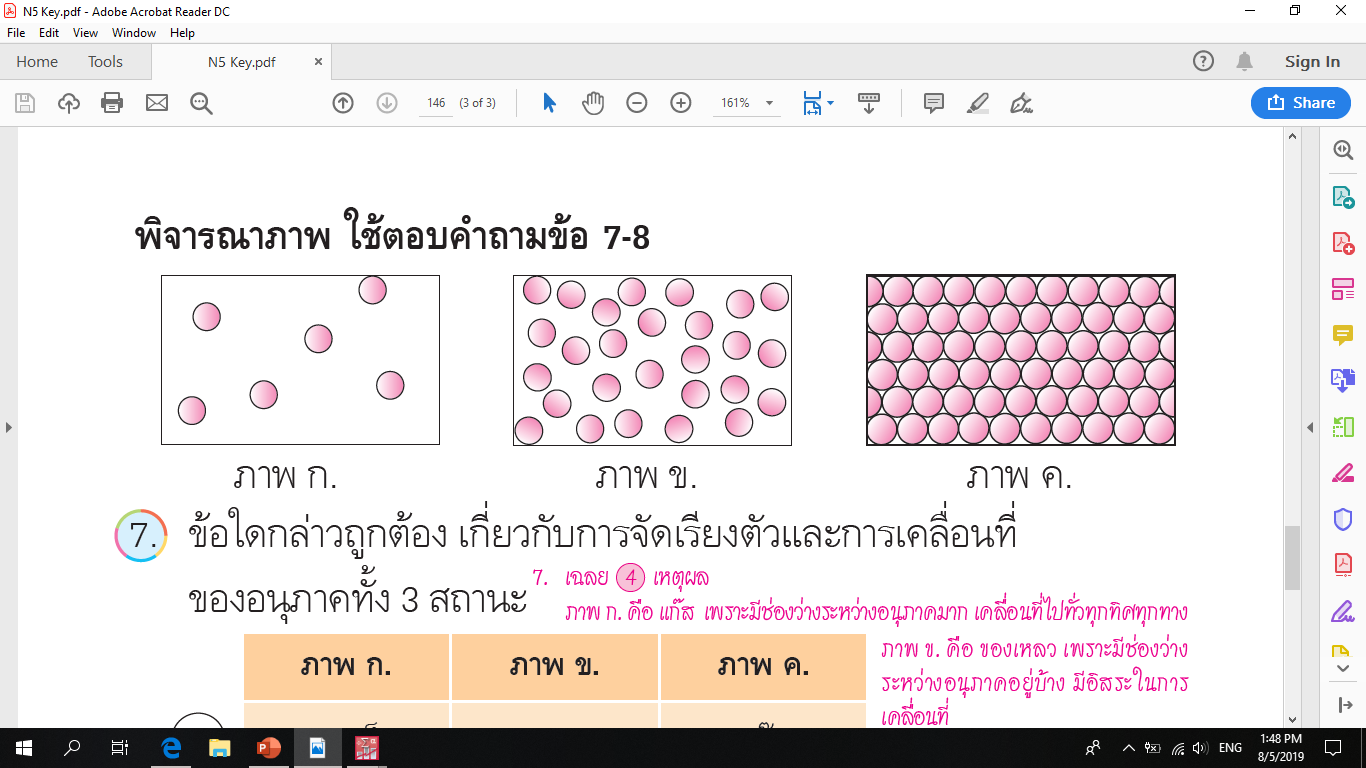 ๗. ข้อใดกล่าวถูกต้อง เกี่ยวกับการจัดเรียงตัวและการเคลื่อนที่
   ของอนุภาคทั้ง ๓ สถานะ
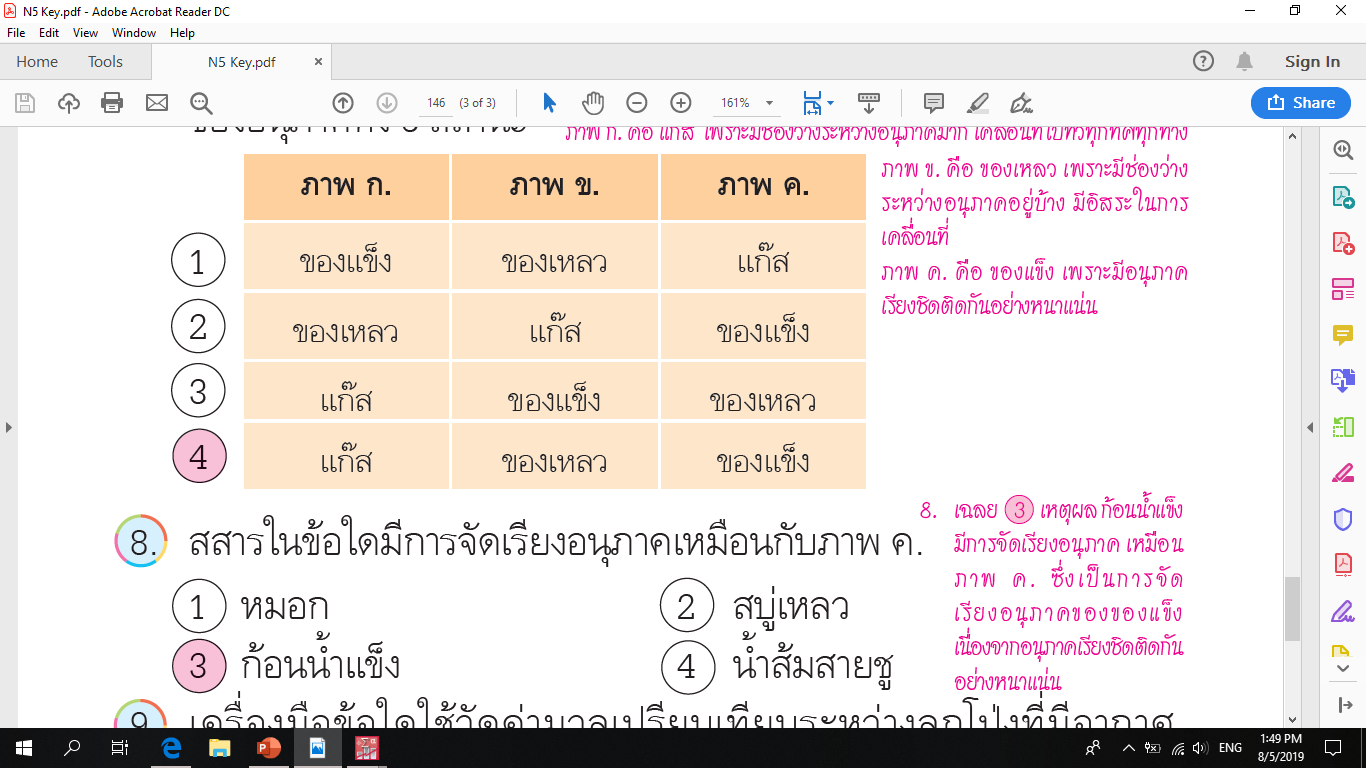 ๑
๒
๓
๔
๔
เฉลย      เหตุผล 	ภาพ ก. คือ แก๊ส เพราะมีช่องว่างระหว่างอนุภาคมาก 
				เคลื่อนที่ไปทั่วทุกทิศทุกทาง
				ภาพ ข. คือ ของเหลว เพราะมีช่องว่างระหว่างอนุภาคอยู่บ้าง 
				มีอิสระในการเคลื่อนที่
				ภาพ ค. คือ ของแข็ง เพราะมีอนุภาคเรียงชิดติดกันอย่างหนาแน่น
๔
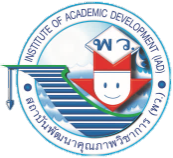 19
สสารรอบตัวเรา ป.๔
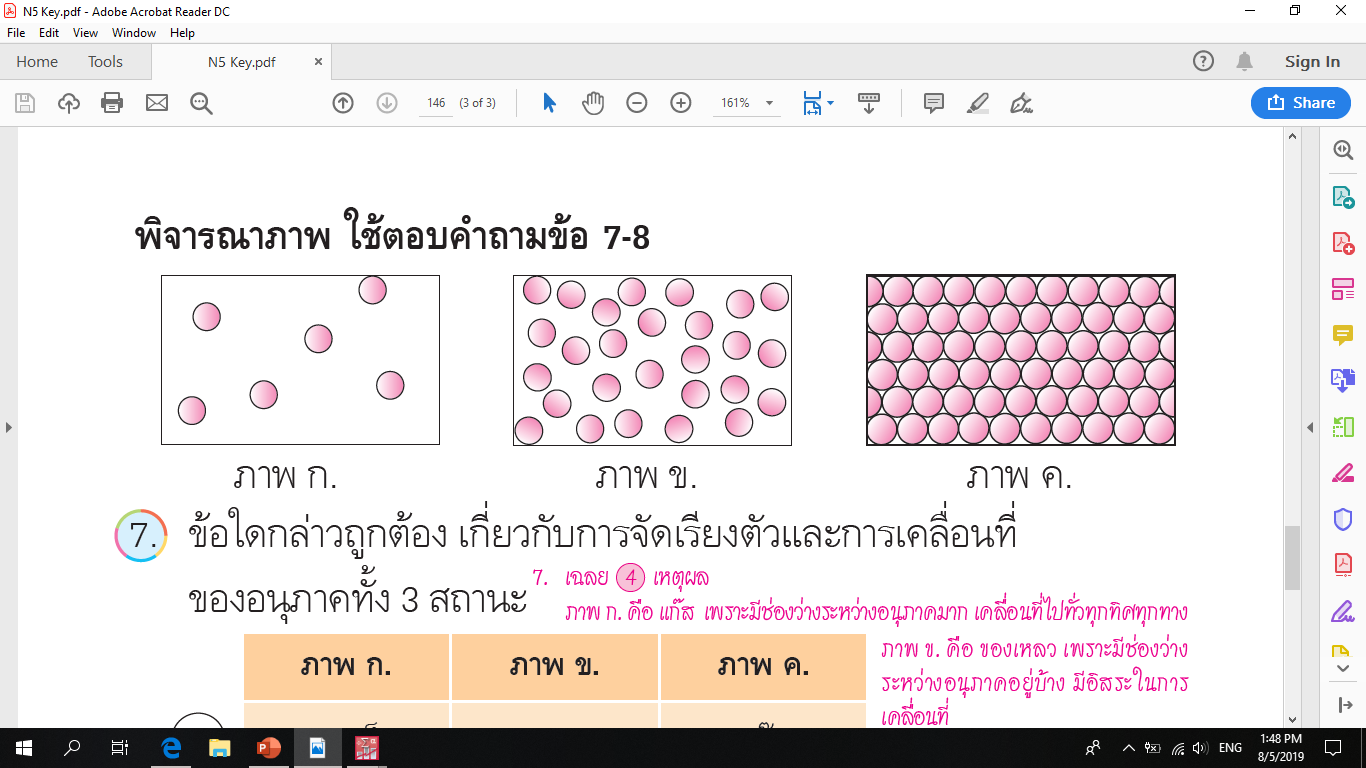 หมอก
๑
๘. สสารในข้อใดมีการจัดเรียงอนุภาคเหมือนกับภาพ ค.
สบู่เหลว
๒
ก้อนนํ้าแข็ง
๓
นํ้าส้มสายชู
๔
๓
เฉลย     เหตุผล ก้อนนํ้าแข็งมีการจัดเรียงอนุภาค เหมือนภาพ ค. ซึ่งเป็นการจัดเรียงอนุภาคของของแข็ง เนื่องจากอนุภาคเรียงชิดติดกันอย่างหนาแน่น
๓
๙. เครื่องมือข้อใดใช้วัดค่ามวลเปรียบเทียบระหว่าง
   ลูกโป่งที่มีอากาศกับลูกโป่งแฟบ
กระบอกตวง
๑
บีกเกอร์
๒
เข็มฉีดยา
๓
เครื่องชั่งสองแขน
๔
๔
เฉลย      เหตุผล เครื่องชั่งสองแขนใช้ในการหาค่ามวล
๔
๑๐. 



	 จากการทดลอง เด็กชายดีต้องการศึกษาในเรื่องใด
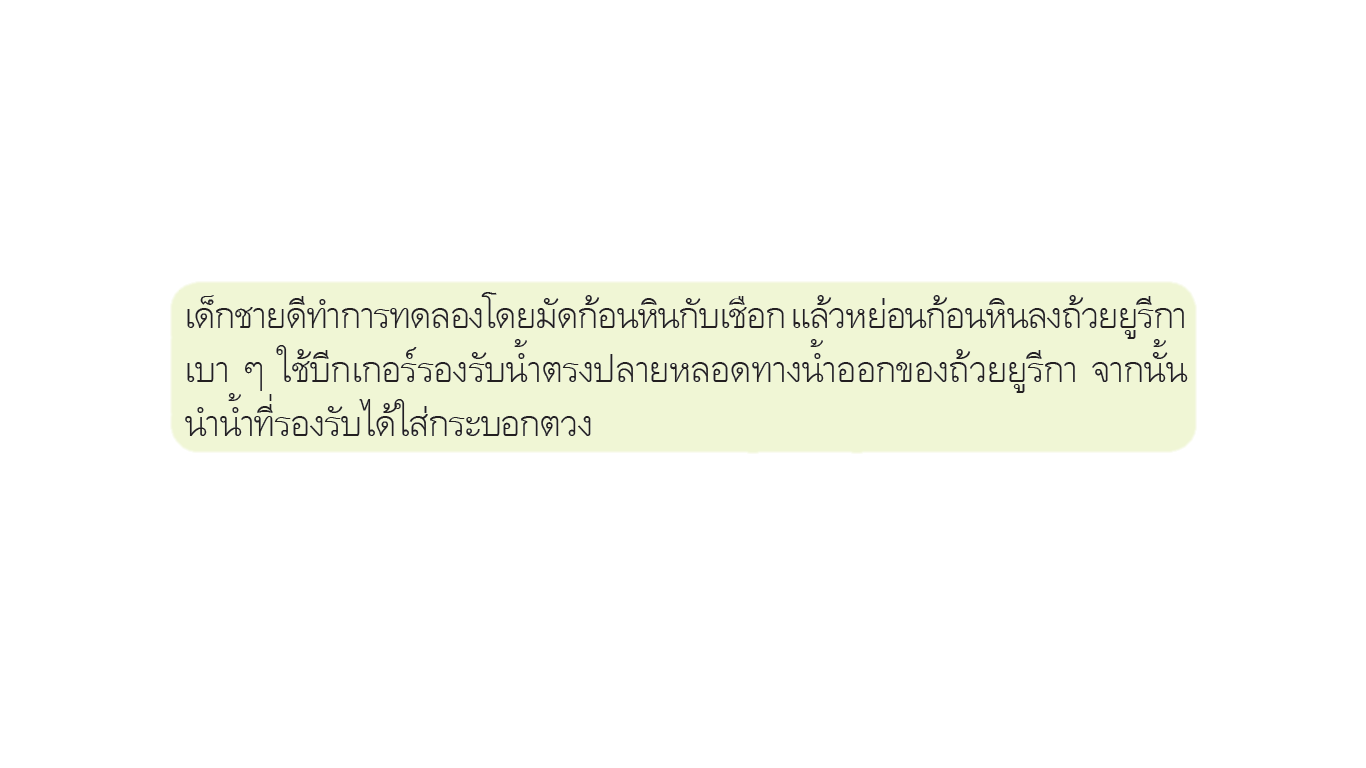 ความถ่วงจำเพาะของนํ้า
๑
ความหนาแน่นของนํ้า
๒
ปริมาตรของหิน
๓
รูปร่างของหิน
๔
๓
เฉลย      เหตุผล จากการทดลอง
ของเด็กชายดี เป็นการศึกษาปริมาตร
ของหิน
๓